PanduanPenyelenggaraan Program Kerja Sama Pendidikan Tinggi
Direktorat Pembinaan Kelembagaan Perguruan Tinggi
Direktorat Jenderal Kelembagaan Iptek Dikti
Kementerian Riset, Teknologi dan Pendidikan Tinggi
Republik Indonesia
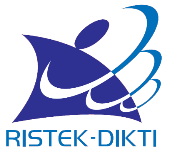 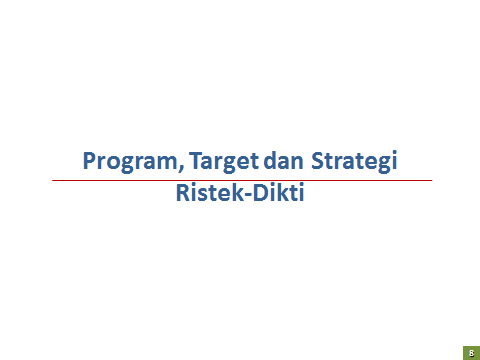 Tujuan dan Sasaran Strategis Kemenristekdikti 2015-2019
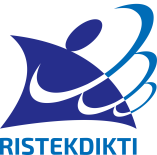 3
Meningkatnya kualitas pembelajaran dan kemahasiswaan Pendidikan Tinggi
1
5
Menguatnya
Meningkatnya
Meningkatnya relevansi, kuantitas dan kualitas sumber daya manusia berpendidikan
tinggi, serta kemampuan Iptek dan inovasi untuk keunggulan daya saing bangsa
Kapasitas
Kualitas
Inovasi
kelembagaan
Iptek dan 
Dikti
2
4
3
Meningkatnya
Meningkatnya
Relevansi dan
Relevansi, kualitas
produktivitas
dan kuantitas Sumber
Riset dan Pengembangan
Daya Iptek dan Dikti
Courtesy, Karoren Kemristekdikti
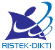 Program Kemenristekdikti 2015-2019
yang terkait dengan Kerjasama Nasional
Bidikmisi, Afirmasi Pendidikan Tinggi, Beasiswa SM3T/PPG/PPGT bagi Guru, Program Akademik Bela Negara, STOP Narkoba, Kreativitas dan Kewirausahaan Mahasiswa, KS Anti Radikalisme, Anti Terrorisme, Penguatan Pancasila
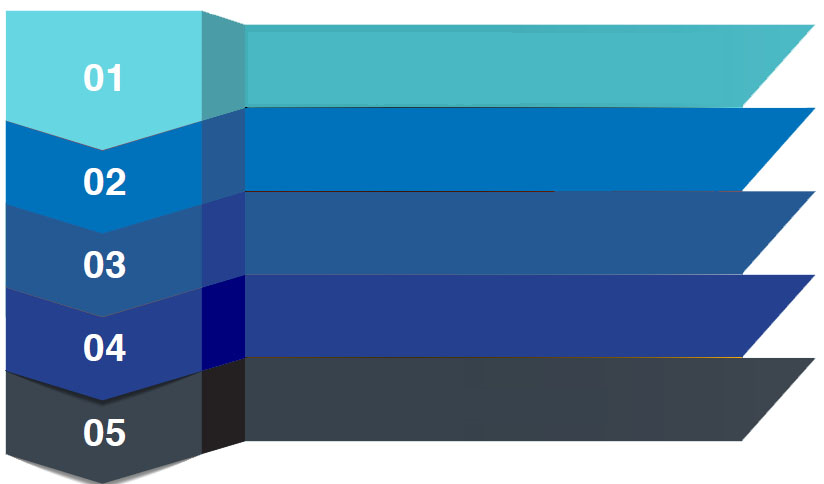 Peningkatan Kualitas Pembelajaran dan Kemahasiswaan Pendidikan Tinggi
Peningkatan Kualitas Kelembagaan Iptek Dan Dikti
Sains Tekno Park, Pusat Unggulan Iptek (Inovasi), Revitalisasi Politeknik(Pengembangan Teaching Industry), Peningkatan Prodi Unggul, World Class University
Peningkatan Relevansi, Kualitas, Dan Kuantitas Sumber Daya Iptek Dan Dikti
Beasiswa S2 dan S3 Dalam Negeri (BUDI, PSDMU)
Peningkatan Relevansi Dan Produktivitas
Riset Dan Pengembangan
Penguatan HKI, Publikasi Ilmiah, Paten, Berbagai program penguatan RISBANG, Penelitian INSINAS
Peningkatan Kapasitas Inovasi
Program Pemula Berbasis Teknologi (PPBT), Penguatan Inovasi Industri di PT, HAKTEKNAS
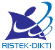 Program Kemenristekdikti 2015-2019
yang terkait dengan Kerjasama Internasional
Program Mobility untuk mahasiswa
Kompetisi Mahasiswa tingkat Internasional
Mutual Recognition
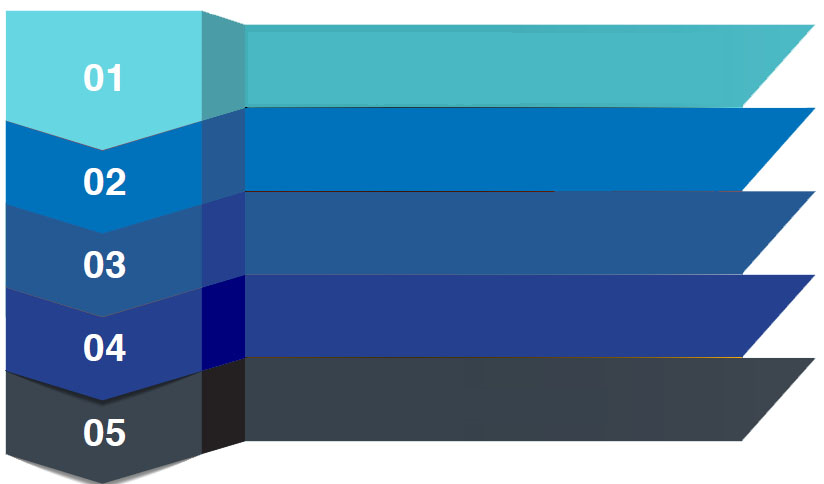 Peningkatan Kualitas Pembelajaran dan Kemahasiswaan Pendidikan Tinggi (DG Belmawa)
Science Techno Parks
KS Pusat Unggulan Iptek dengan Mitra asing
World Class Universities
Revitalisasi Politeknik untuk dikerjasamakan dgn mitra asing
Peningkatan Kualitas Kelembagaan Iptek Dan Dikti
(DG Kelembagaan)
Peningkatan Relevansi, Kualitas, Dan Kuantitas Sumber Daya Iptek Dan Dikti
Scholarship programs (degree, training, internship, mobility lecturers and staffs)
Infrastructure development
World Class Professors Diasporas
Peningkatan Relevansi Dan Produktivitas Riset Dan Pengembangan (DG Risbang)
Berbagai insentif di DG Risbang yang mendukung KS Internasional
Publikasi Internasional (KS dengan berbagai mitra asing)
Peningkatan Kapasitas Inovasi
Technoentrepreneurship capacity building (workshop, internship, conference, seminar)
Possibility of 2+2 scheme (B2B dengan G2G atau U2U) untuk komersialisasi hasil litbang/produk-produk inovasi
Program Peningkatan Mutu
Kriteria penilaian QS WUR
Aspek & bobot setiap Indikator dalam Klasterisasi PT 2018
Hasil Klasterisasi Perguruan Tinggi Non-Vokasi Tahun 2018
Laman Klasterisasi PT
http://pemeringkatan.ristekdikti.go.id
Perubahan Indikator dan Bobot  dalam Klasterisasi 2019
Sumber Data-1
Sumber Data-2
Panduan Kerjasama Joint/Double Degree Program
2
Landasan hukum
Permendikbud No. 14 tahun 2014 ttg kerja sama PT di Indonesia
Isi: 

kerja sama PT bertujuan meningkatkan efektifitas, efisiensi, produktifitas, kreatifitas, inovasi, mutu, dan relevansi pelaksanaan Tridharma PT untuk meningkatkan daya saing.

Prinsip-prinsip kerjasama :
Mengutamakan kepentingan pembangunan nasional;
Menghargai kesetaraan mutu;
Saling menghormati;
Menghasilkan peningkatan mutu pendidikan;
Berkelanjutan;
Mempertimbangkan keberagaman kultur yang bersifat lintas daerah, nasional, dan/atau internasional.
Perguruan Tinggi dapat melakukan kerjasama bidang akademik dan/atau bidang non-akademik dengan perguruan tinggi lain, dunia usaha, atau pihak lain, baik dalam maupun luar negeri.

Kerjasama dapat dilakukan dengan modus penawaran dan/atau permintaan yang diselenggarakan dengan pola :
pembimbing-dibimbing; dan/atau
Kolaborasi.
Jenis Program Kerja Sama
1  Program Gelar Bersama (Joint Degree); 
2  Program Gelar Ganda (Double/Dual Degrees)
    2a  Program Gelar Ganda Reguler dan
    2b  Program Gelar Ganda Percepatan (Akselerasi)

Program Gelar Bersama dan Program Gelar Ganda dapat dilaksanakan melalui 
 Program Alih Kredit (Credit Transfer)
 Program Ambil Kredit (Credit Earning)
 Program Kembaran (Twinning)
 Program Pembimbingan Bersama dalam Penelitian (Joint Supervision)
Pelaksanaan 4 (empat) program tersebut di atas dapat dilakukan melalui Program Pertukaran Mahasiswa dan/atau Dosen  (Student and/or Academic  Staff Exchange).
Program Gelar Bersama (Joint Degree)
Dilakukan sekurang-kurangnya oleh dua PT
Program studi sama, jenjang sama 
Menghasilkan satu gelar  S-1 atau S-2 
Harus memperhatikan kedekatan bidang ilmu (bidang serumpun);
Kesetaraan akreditasi  PTDN dan PTLN sekurang-kurangnya B atau kategori “baik”;
Apabila Program Pertukaran Mahasiswa dan/atau Dosen dilaksanakan dalam rangka melakukan Program Gelar Bersama, pertukaran diupayakan seimbang
Program Gelar Bersama (2)
Hak cipta atas kurikulum, HAKI (paten), legalisasi ijazah, dan hal lain yang bersifat fundamental wajib dituangkan dalam MOA 
Mahasiswa menjalankan Gelar Bersama apabila telah menempuh beban studi kurikulum inti sesuai dengan kompetensi utama, atau telah menempuh beban studi sedikitnya 50% dari  total beban studi yang dipersyaratkan di PT asal
Lulusan program Gelar Bersama memperoleh dua ijazah (diploma) yang diterbitkan oleh PT asal dan PT mitra untuk satu jenjang kualfikasi (degree)
Setiap ijazah wajib dilengkapi dengan Surat Keterangan Pendamping Ijazah (SKPI)/ Diploma Supplement.
Program Gelar Ganda (Double Degrees)
Program Gelar Ganda dilakukan bersama oleh PTDN dan PTLN untuk program studi berbeda 
Program Gelar Ganda terbagi atas dua jenis:
Program Gelar Ganda Reguler 
Program Gelar Ganda Percepatan
Program Gelar Ganda Reguler (1)
Dilakukan oleh satu atau dua PT  atau lebih pada program studi yang berbeda dengan jenjang yang sama  untuk menghasilkan dua gelar (degree)  yang  merupakan pengakuan atas hasil pendidikan pada strata1 (S-1) atau strata2 (S-2)
Program Gelar Ganda Reguler dapat dilaksanakan apabila program studi yang bekerja sama memiliki kesamaan minimum 50% dari total beban studi;
Program studi yang melaksanakan Program Gelar Ganda Reguler wajib memiliki ijin operasional dan akreditasi sekurang-kurangnya B;
PTLN yang melakukan Program Gelar Ganda Reguler dengan PTDN wajib berakreditasi baik atau sangat baik di negaranya;
Program Gelar Ganda Reguler (2)
Beban studi yang wajib diambil oleh mahasiswa peserta program Gelar Ganda Reguler pada PT-PT yang bermitra, serta hak cipta atas kurikulum, HAKI, legalisasi ijazah, dan hal lain yang bersifat fundamental wajib dituangkan dalam Perjanjian Kerja Sama (Memorandum of Agreement, MOA) dan wajib mengikuti aturan perundang-undangan yang berlaku di Indonesia dan di negara PT mitra; 
Mahasiswa peserta program Gelar Ganda Reguler tidak dapat ditentukan di awal mahasiswa masuk di jenjang yang lebih rendah
Mahasiswa yang mengikuti Program Gelar Ganda Reguler harus telah menempuh minimum 25% dari total beban sks program studi ke I di perguruan tinggi A, dengan IPK minimum 3,51. Mahasiswa yang memenuhi persyaratan tersebut dapat melamar perolehan gelar kedua pada perguruan tinggi B. Apabila mahasiswa sudah menempuh seluruh beban sks di program studi ke II di perguruan tinggi B, dan telah menyelesaikan sisa beban sks di program studi I di perguruan tinggi A, maka mahasiswa yang bersangkutan dapat memperoleh dua gelar dalam waktu yang lebih singkat (lihat Gambar 1).
Program Gelar Ganda Reguler (2)
Lulusan Program Gelar Ganda Reguler dapat memperoleh dua gelar (degree) dengan dua ijazah (diploma) yang diterbitkan oleh PT A dan PT  B  untuk satu jenjang kualifikasi (degree) yang sama;
Dua ijazah (diploma) dari dua gelar (degree) yang diperoleh ditandatangani oleh pimpinan masing-masing PT, dan setiap ijazah dilengkapi dengan Keterangan Tambahan Ijazah (Diploma Supplement) yang dapat menjelaskan proses dan keluaran (outcomes) dari Gelar Ganda Reguler
Program Gelar Ganda Reguler (2)
PS I
di PT “A”
PS II
di PT “B”
Harus telah menempuh minimum 25% dari total beban sks PS-I di PT A dan IPK ≥ 3.51
Mata kuliah yg ditempuh saat bersamaan
Menyelesaikan sisa beban sks  PS-II di PT B
Gambar 1. Mekanisme pelaksanaan program Gelar Ganda Reguler.
Program Gelar Ganda Percepatan (1)
Oleh satu atau dua PT (atau lebih) pada program studi yang sama dengan jenjang yang berbeda, misalnya S-2 dan S-3  
Dapat dilaksanakan oleh satu PTDN atau oleh dua PTDN  dengan satu PTLN dengan mutu setara atau lebih tinggi
PTDN dan program studi yang melaksanakan wajib memiliki akreditasi sedikitnya B
PTLN wajib berakreditasi baik atau sangat baik di negaranya
Kriteria kualifikasi calon mahasiswa untuk Program Gelar Ganda Percepatan wajib dinyatakan sejelas-jelasnya sebagai persyaratan penerimaan mahasiswa melalui jalur ini; 
Mahasiswa peserta program Program Gelar Ganda Percepatan tidak dapat ditentukan di awal mahasiswa masuk di jenjang yang lebih rendah
Peserta Program  Gelar Ganda Percepatan adalah mahasiswa yang telah menempuh minimum 50% dari total beban sks di PS 1, dengan IPK minimum 3,0 dan lulus seleksi untuk mengikuti program tersebut.
Program Gelar Ganda Percepatan (1)
Seleksi penetapan kelulusan untuk menjadi peserta program gelar ganda percepatan dilakukan oleh tim-bersama dari PT yang melakukan program tersebut; mahasiswa yang lolos dapat menjalani program percepatan dari S2 ke S3. Bagi mahasiwa yang tidak lolos test akan tetap mengikuti  program regular (bukan program percepatan) seperti saat awal mahasiswa yang bersangkutan mendaftar.
Lulusan Program Gelar Ganda  Percepatan akan memperoleh dua ijazah (diploma) yang menunjukkan perolehan dua gelar (degree) akademik. 
Dua ijazah ditandatangani oleh pimpinan PT secara terpisah dan setiap ijazah dilengkapi dengan Keterangan Tambahan Ijazah (Diploma Supplement) yang dapat menjelaskan proses dan keluaran (outcomes) dari Gelar Ganda Percepatan
Masa  Studi S2
Program 
Studi  S2
30% sks	                     Program                Beban studi S3           Studi S3
Masa  Studi S3
Gambar 3. 
Mekanisme  pelaksanaan  program  Gelar Ganda Percepatan dari S2 ke S3
Metode Pelaksanaan Program Kerja Sama
Baik Program Gelar Bersama maupun Program Gelar Ganda dapat dilaksanakan melalui 4 metode:
Program Alih Kredit (Credit Transfer); 
Program Ambil Kredit (Credit Earnings);
Program Kembaran (Twinning);
Program Pembimbingan Bersama dalam Penelitian (Join Supervision);

	Pelaksanaan 4 (empat) program tersebut di atas dapat dilakukan melalui Program Pertukaran Mahasiswa dan/atau Dosen  (Student and/or Academic  Staff Exchange).
Program Alih Kredit
Program Alih Kredit adalah program yang dilaksanakan dengan cara saling mengakui proses pendidikan yang dilakukan di antara program studi yang sama dengan jenjang yang sama / berbeda atau di antara program studi yang berbeda dengan jenjang yang sama; 
Program Alih Kredit dilaksanakan bila mahasiswa mengambil mata kuliah yang diberikan oleh PT-Mitra yang sebetulnya juga diberikan di PT-Asal; oleh sebab itu jumlah sks PT mitra yang dapat diakui oleh PT asal adalah maksimum 50% dari total beban sks; 
Pernyataan pengakuan atas jumlah sks yang diambil di PT-Mitra dituliskan pada transkrip mahasiswa dengan dilengkapi Keterangan Tambahan Ijazah (Diploma Supplement) yang dapat menjelaskan proses dan keluaran (outcomes) dari program kerja sama tersebut.
Program Ambil Kredit
Program Ambil Kredit adalah program yang dilaksanakan dengan cara saling mengakui proses pendidikan yang dilakukan di antara program studi yang sama dengan jenjang yang sama / berbeda  atau di antara program studi yang berbeda dengan jenjang yang sama; 
Program Ambil Kredit dilaksanakan bila mahasiswa mengambil mata kuliah yang diberikan oleh PT-Mitra tetapi tidak diberikan oleh PT-Asal; 
Jumlah sks PT-Mitra yang dapat diakui oleh PT-Asal adalah sebanyak-banyaknya 50% dari total sks kurikulum; 
Pernyataan pengakuan atas jumlah sks yang diambil di PT-Mitra dituliskan pada transkrip mahasiswa dengan dilengkapi Keterangan Tambahan Ijazah (Diploma Supplement) yang dapat menjelaskan proses dan keluaran (outcomes) dari program kerja sama tersebut.
Rekruitmen Mahasiswa Peserta
Mahasiswa peserta program kerja sama adalah mahasiswa reguler yang telah diterima oleh PT asal; jadi, tidak ada calon mahasiswa yang sejak awal diterima khusus untuk program kerja sama.
Seleksi berdasarkan prestasi akademik harus dilakukan terhadap mahasiswa yang akan mengikuti program kerjasama mengingat beban studi yang akan dijalani lebih berat dibandingkan mahasiswa program reguler; seleksi harus dilakukan secara transparan dan objektif untuk mengurangi risiko kegagalan program.
PEMBERIAN IJIN KERJASAMA
PERMENDIKBUD 14 TAHUN 2014
Kerja Sama yang diselenggarakan oleh Perguruan Tinggi harus mendapatkan Izin dari Menteri melalui Direktorat Jenderal terkait.
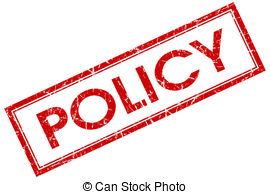 Kerja Sama Bergelar (Joint Program)  Subject of Approval (khusus PTN-non BH dan PTS)
Kerja Sama  dilaporkan
Laman Izin Kerja Sama
http://ijinkerma.ristekdikti.go.id
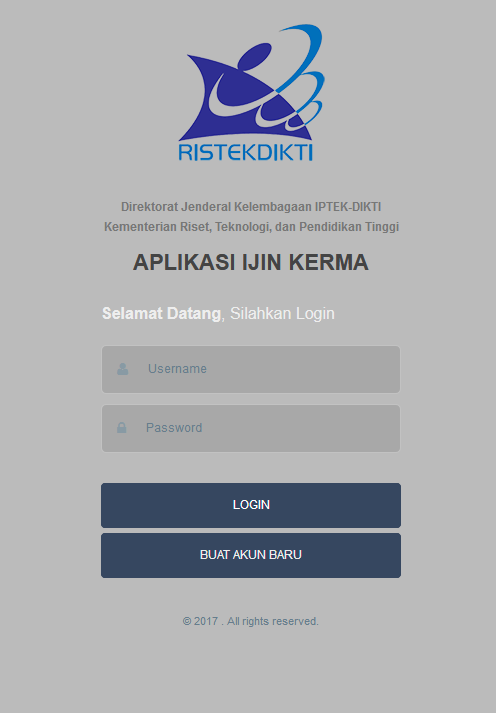 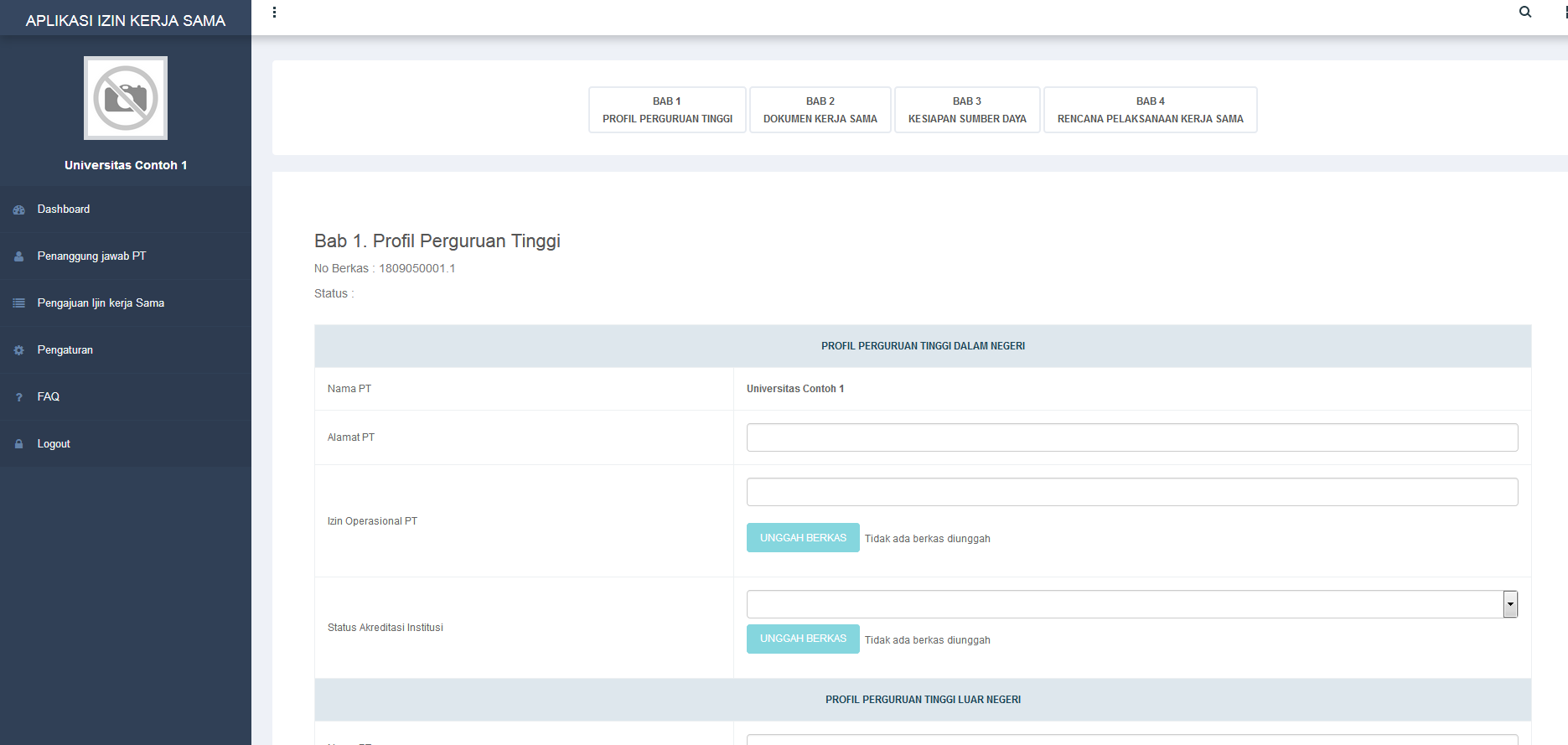 Hal-hal yang perlu menjadi perhatian dalam pelaksanaan program JD/DD
Profile PT Mitra dan program studi
Dokumen Kerjasama (MoU/MoA/IA) : definisi, durasi, tugas dan tanggungjawab, dll.
Reciprocal Approach
Keberlanjutan studi
Kesiapan sumber daya (SDM dan Infrastrukture)
Pemetaan kurrikulum
Pengakuan credit/mata kuliah yang diambil
Pola Pembelajaran
Durasi pelaksanaan pendidikan
Biaya pelaksanaan kegiatan
Surat Keterangan Pendampiing Ijasah/Diploma Supplement
Contact Person
Purwanto Subroto (Kasubdit Kerjasama PT)
	Hp. 081399664725
Adhrial Refaddin (Kasi Kerjasama LN)
	Hp. 081297974648
3.	Annisa Pranowo (Kasi Kerjasama DN)
	Hp. 08161493952

Alamat email : subdit.kermapt@ristekdikti.go.id
Surat Keterangan Pendamping Ijasah (Diploma Supplement)
2
Data dan Informasi SKPI
Logo dan Kop Surat Perguruan tinggi
Informasi tentang identitas diri pemegang SKPI
Nama Lengkap 
Tempat dan tanggal lahir 
Nomor Induk Mahasiswa
Tahun Masuk
Tahun Lulus
Nomor Ijazah 
Gelar/sebutan lulusan
Data dan Informasi SKPI
3. Informasi tentang identitas Penyelenggara Program
SK Pendirian
Nama Perguruan Tinggi 
Nama Program Studi 
Jenis pendidikan (akademik, vokasi, atau profesi)
Jenjang pendidikan 
Jenjang kualifikasi sesuai KKNI
Persyaratan penerimaan 
Bahasa pengantar kuliah 
Sistem penilaian
Lama studi reguler 
Jenis dan jenjang pendidikan lanjutan
Status profesi (bila ada)
Data dan Informasi SKPI
4. Informasi tentang kualifikasi dan hasil yang dicapai 
Berisi Capaian Pembelajaran (CP) lulusan
5.  Informasi tentang Sistem pendidikan tinggi di Indonesia dan Kerangka kualifikasi Nasional Indonesia
Data dan Informasi SKPI
6.  Bagian Penandatanganan SKPI
Tanggal 
Tandatangan
Jabatan (Rektor/ Ketua/ Direktur atau mendelegasikan kewenangannya kepada pejabat di bawahnya) 
Nama Jelas 
Nomor Identifkasi pejabat penandatangan 
Cap PT (official stamp)

7. Akuntabilitas SKPI
Bahwa PT bertanggung jawab sepenuhnya atas semua informasi yang disampaikan pada SKPI ini
Data dan Informasi SKPI
8. LAMPIRAN
	Deskripsi berikut merupakan pilihan dan disampaikan sebagai lampiran yang berisi  tambahan informasi terkait dengan prestasi lulusan (selama menjadi mahasiswa) dapat ditambahkan disini seperti perolehan penghargaan atau keikutsertaan yang bersangkutan dalam berbagai organisasi yang kredibel, perolehan sertifikat dari organisasi yang kredibel.
9. Akuntabilitas Lampiran SKPI
Bahwa lulusan bertanggung jawab sepenuhnya atas semua informasi yang disampaikan pada Lampiran SKPI ini
Data dan Informasi SKPI
Catatan Resmi: (bagian ini dicantumkan sebagai footnote) 
diterbitkan oleh perguruan tinggi yang berwenang menerbitkan ijazah sesuai dengan paraturan perundang-undangan yang berlaku.
hanya diterbitkan setelah mahasiswa dinyatakan lulus dari suatu program studi secara resmi oleh perguruan tinggi.
diterbitkan dalam Bahasa Indonesia dan Bahasa Inggris  
yang asli diterbitkan mengunakan kertas khusus (barcode/hologram security paper) berlogo perguruan tinggi, yang diterbitkan secara khusus oleh perguruan tinggi
Penerima SKPI dicantumkan dalam situs resmi Perguruan Tinggi
Contoh SKPI
2
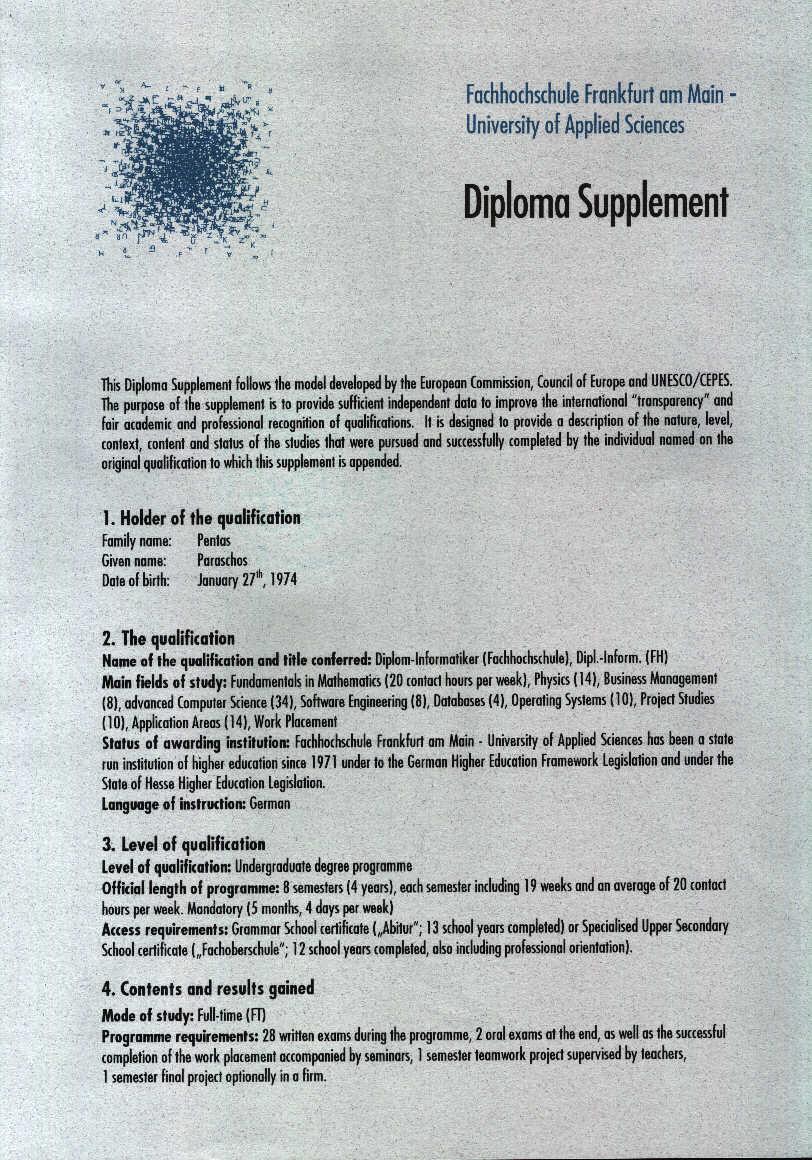 DIPLOMA SUPPLEMENT
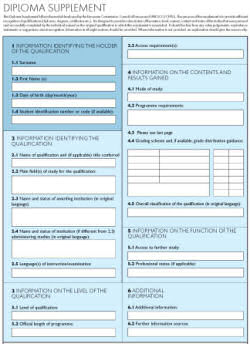 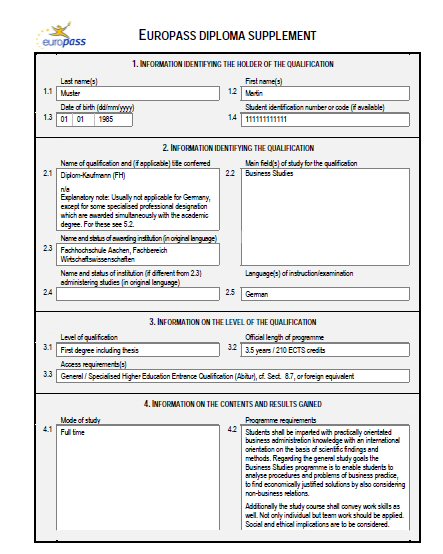 DIPLOMA 
SUPPLEMENT
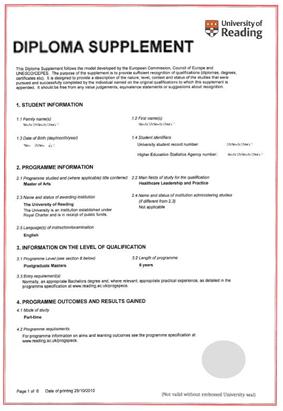 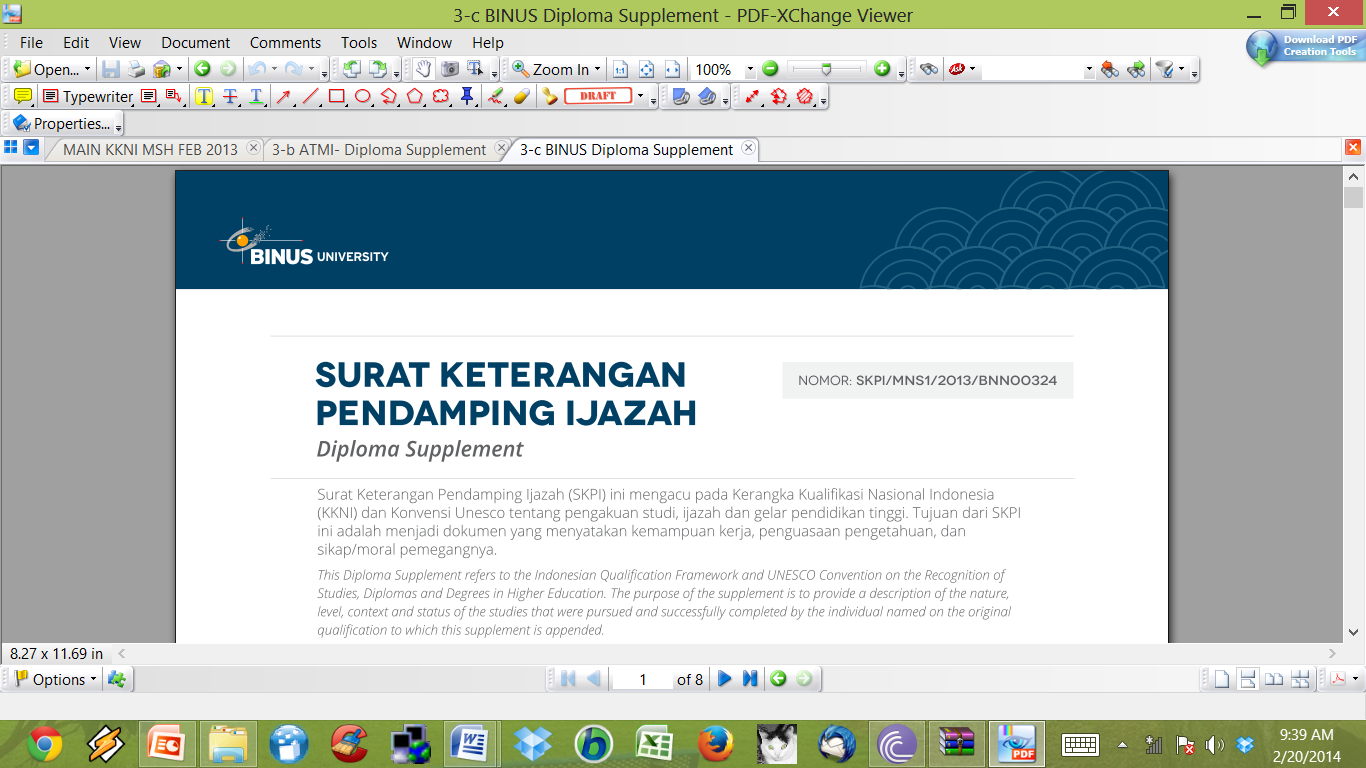 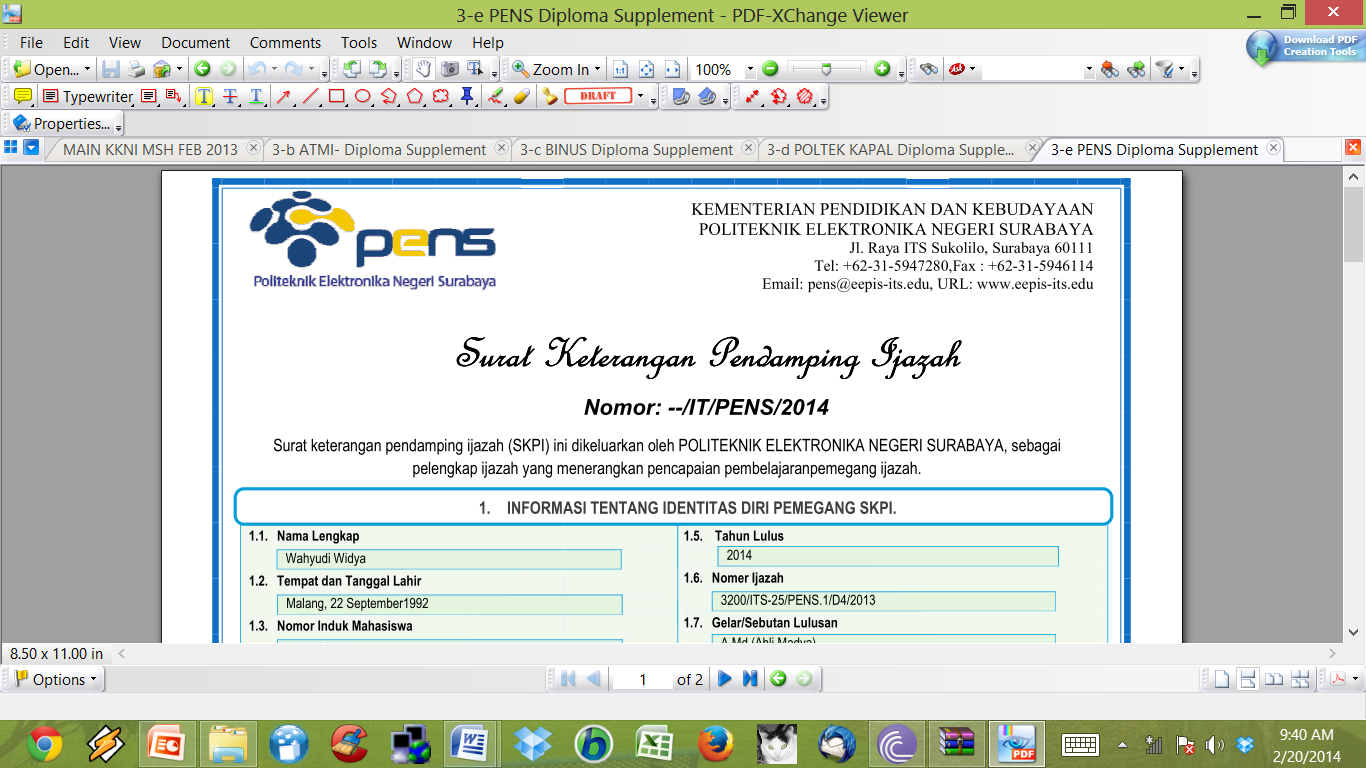 Terima Kasih